Проект «Мой класс и моя школа»
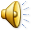 Подготовила 
ученица 
1 класса 
МКОУ Залесовская ООШ 
Телятникова Ульяна
Руководитель: Прахт Анастасия Алексеевна
Мой класс и моя первая учительница
Мы на уроке окружающий мир
На уроке технологии
Готовимся к новому году
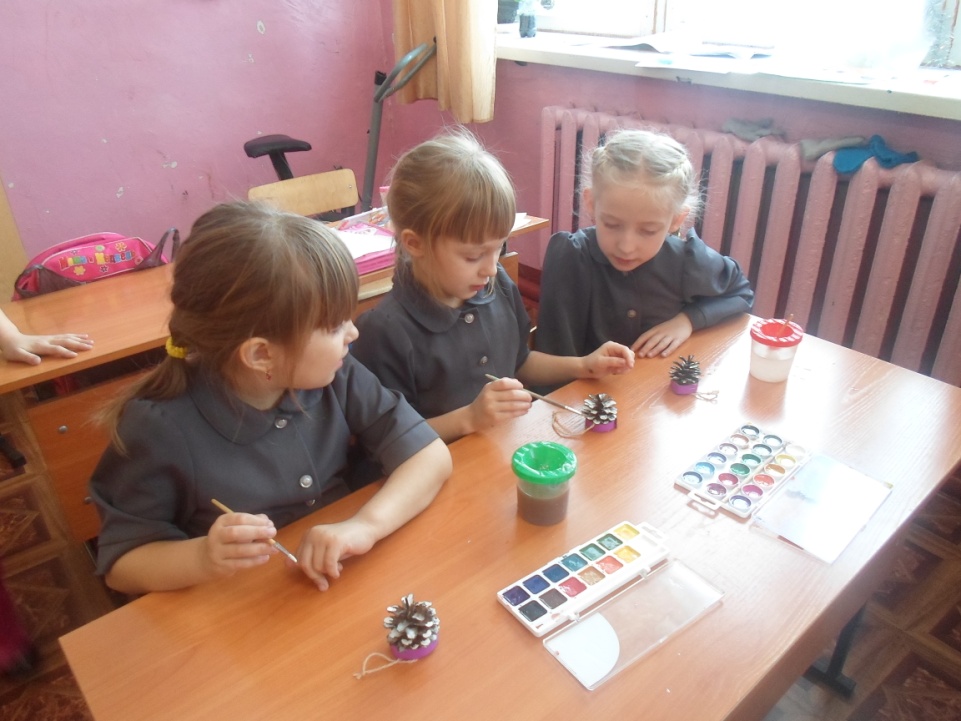 Новый год, Новый год
Весело на улице зимой!!!
Кормим птиц!
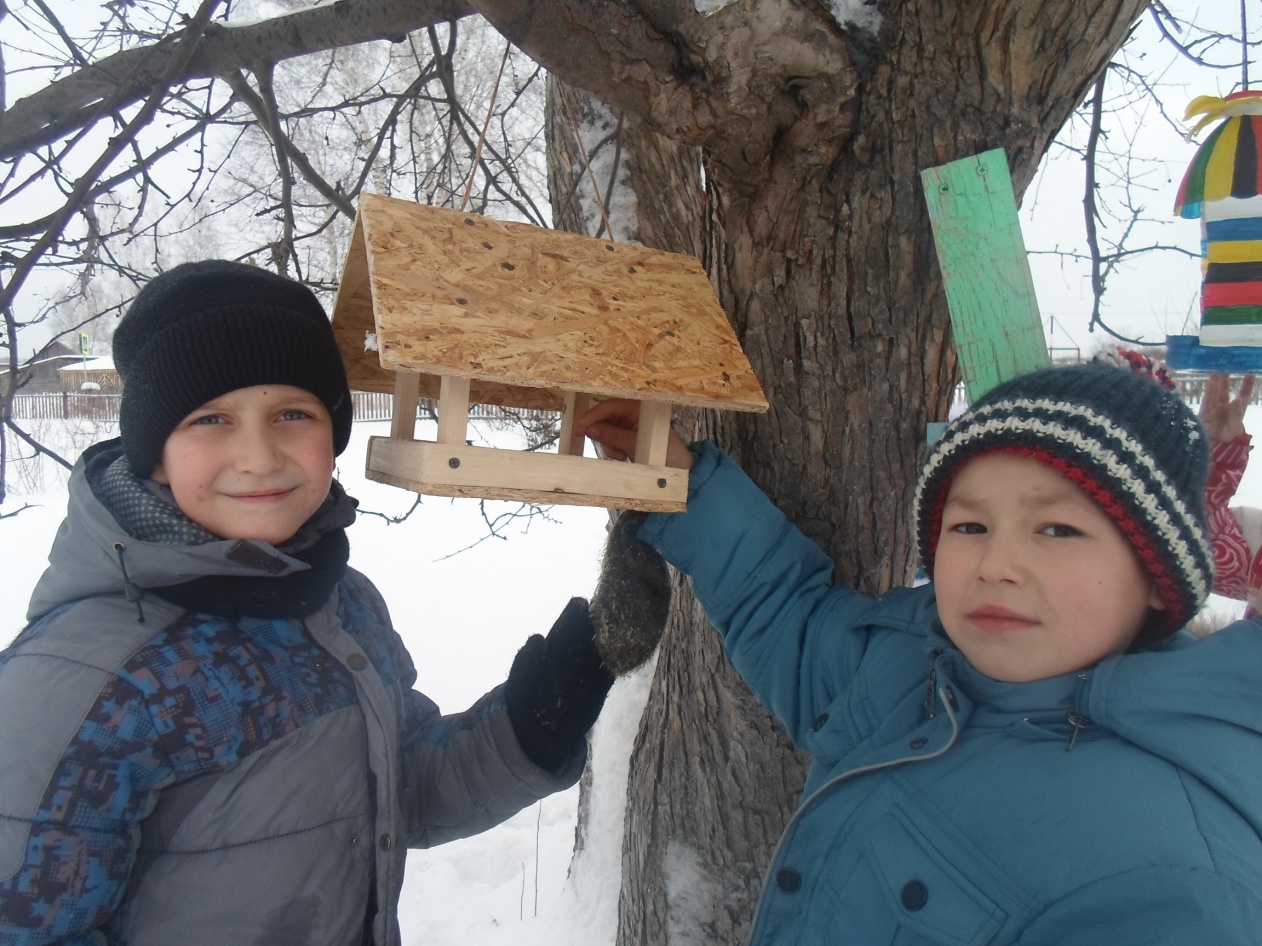 Танцы, танцы, танцы...
Спасибо 
за внимание!!!